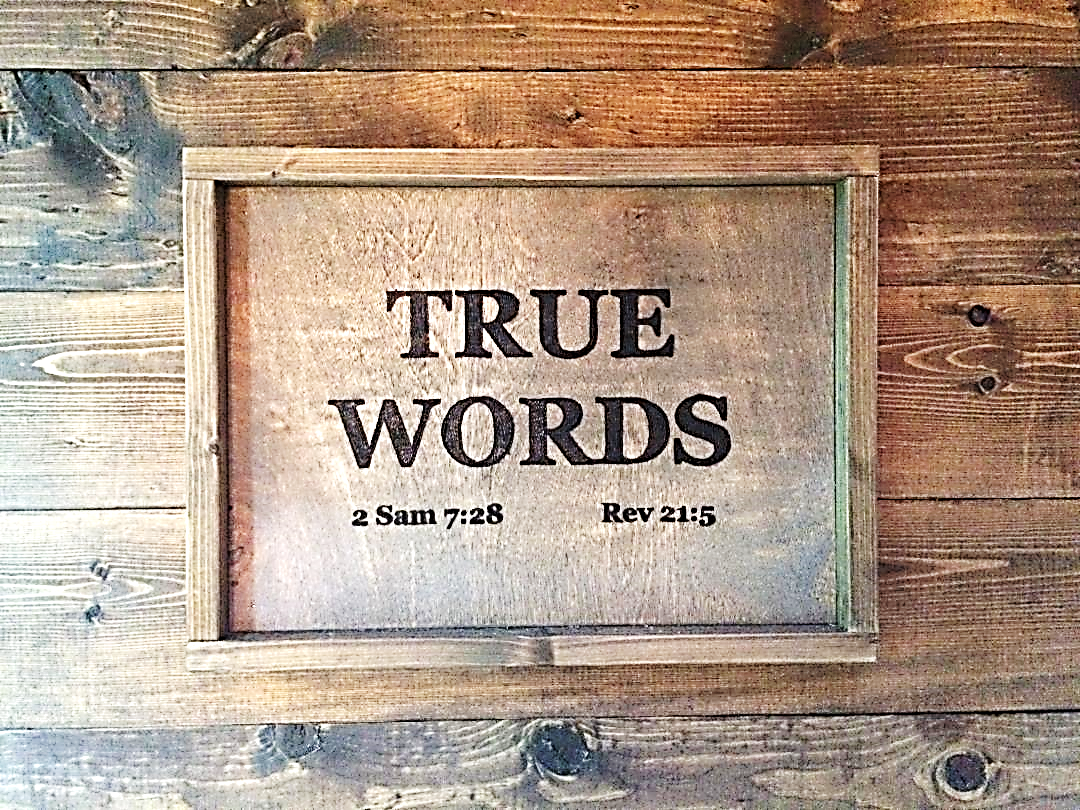 SERMON TITLE
Why Do You Not Want To Hear The Negatives In The Bible?
John 8:45   And because I tell you the truth, ye believe me not.
True Words Christian Church
Galatians 4:16   Am I therefore become your enemy, because I tell you the truth?
True Words Christian Church
1 Samuel 6:19   And he smote the men of Beth-shemesh, because they had looked into the ark of the LORD, even he smote of the people fifty thousand and threescore and ten men: and the people lamented, because the LORD had smitten many of the people with a great slaughter.
True Words Christian Church
Numbers 4:20   But they shall not go in to see when the holy things are covered, lest they die.
True Words Christian Church
Ezekiel 18:20   The soul that sinneth, it shall die. The son shall not bear the iniquity of the father, neither shall the father bear the iniquity of the son: the righteousness of the righteous shall be upon him, and the wickedness of the wicked shall be upon him.
True Words Christian Church
Deuteronomy 25:11-12   When men strive together one with another, and the wife of the one draweth near for to deliver her husband out of the hand of him that smiteth him, and putteth forth her hand, and taketh him by the secrets:  12 Then thou shalt cut off her hand, thine eye shall not pity her.
True Words Christian Church
1 Peter 2:18   Servants, be subject to your masters with all fear; not only to the good and gentle, but also to the froward.
True Words Christian Church
Malachi 2:1-3   And now, O ye priests, this commandment is for you.  2 If ye will not hear, and if ye will not lay it to heart, to give glory unto my name, saith the LORD of hosts, I will even send a curse upon you, and I will curse your blessings: yea, I have cursed them already, because ye do not lay it to heart.  3 Behold, I will corrupt your seed, and spread dung upon your faces, even the dung of your solemn feasts; and one shall take you away with it.
True Words Christian Church
Exodus 21:7-8   And if a man sell his daughter to be a maidservant, she shall not go out as the menservants do.  8 If she please not her master, who hath betrothed her to himself, then shall he let her be redeemed: to sell her unto a strange nation he shall have no power, seeing he hath dealt deceitfully with her.
True Words Christian Church
2 Kings 6:28-30   And the king said unto her, What aileth thee? And she answered, This woman said unto me, Give thy son, that we may eat him to day, and we will eat my son to morrow.  29 So we boiled my son, and did eat him: and I said unto her on the next day, Give thy son, that we may eat him: and she hath hid her son.  30 And it came to pass, when the king heard the words of the woman, that he rent his clothes; and he passed by upon the wall, and the people looked, and, behold, he had sackcloth within upon his flesh.
True Words Christian Church
Deuteronomy 23:1   He that is wounded in the stones, or hath his privy member cut off, shall not enter into the congregation of the LORD.
True Words Christian Church
Genesis 19:31-33   And the firstborn said unto the younger, Our father is old, and there is not a man in the earth to come in unto us after the manner of all the earth:  32 Come, let us make our father drink wine, and we will lie with him, that we may preserve seed of our father.  33 And they made their father drink wine that night: and the firstborn went in, and lay with her father; and he perceived not when she lay down, nor when she arose.
True Words Christian Church
Matthew 5:28   But I say unto you, That whosoever looketh on a woman to lust after her hath committed adultery with her already in his heart.
True Words Christian Church
Genesis 38:7   And Er, Judah's firstborn, was wicked in the sight of the LORD; and the LORD slew him.
True Words Christian Church
2 Chronicles 21:12-13   And there came a writing to him from Elijah the prophet, saying, Thus saith the LORD God of David thy father, Because thou hast not walked in the ways of Jehoshaphat thy father, nor in the ways of Asa king of Judah,  13 But hast walked in the way of the kings of Israel, and hast made Judah and the inhabitants of Jerusalem to go a whoring, like to the whoredoms of the house of Ahab, and also hast slain thy brethren of thy father's house, which were better than thyself:
True Words Christian Church
2 Chronicles 21:14-15   Behold, with a great plague will the LORD smite thy people, and thy children, and thy wives, and all thy goods:  15 And thou shalt have great sickness by disease of thy bowels, until thy bowels fall out by reason of the sickness day by day.
True Words Christian Church
Revelation 21:8   But the fearful, and unbelieving, and the abominable, and murderers, and whoremongers, and sorcerers, and idolaters, and all liars, shall have their part in the lake which burneth with fire and brimstone: which is the second death.
True Words Christian Church
Deuteronomy 28:1-2   And it shall come to pass, if thou shalt hearken diligently unto the voice of the LORD thy God, to observe and to do all his commandments which I command thee this day, that the LORD thy God will set thee on high above all nations of the earth:  2 And all these blessings shall come on thee, and overtake thee, if thou shalt hearken unto the voice of the LORD thy God.
True Words Christian Church
Deuteronomy 28:15-16   But it shall come to pass, if thou wilt not hearken unto the voice of the LORD thy God, to observe to do all his commandments and his statutes which I command thee this day; that all these curses shall come upon thee, and overtake thee:  16 Cursed shalt thou be in the city, and cursed shalt thou be in the field.
True Words Christian Church
Deuteronomy 28:20   The LORD shall send upon thee cursing, vexation, and rebuke, in all that thou settest thine hand unto for to do, until thou be destroyed, and until thou perish quickly; because of the wickedness of thy doings, whereby thou hast forsaken me.
True Words Christian Church
Deuteronomy 28:21-22   The LORD shall make the pestilence cleave unto thee, until he have consumed thee from off the land, whither thou goest to possess it.  22 The LORD shall smite thee with a consumption, and with a fever, and with an inflammation, and with an extreme burning, and with the sword, and with blasting, and with mildew; and they shall pursue thee until thou perish.
True Words Christian Church